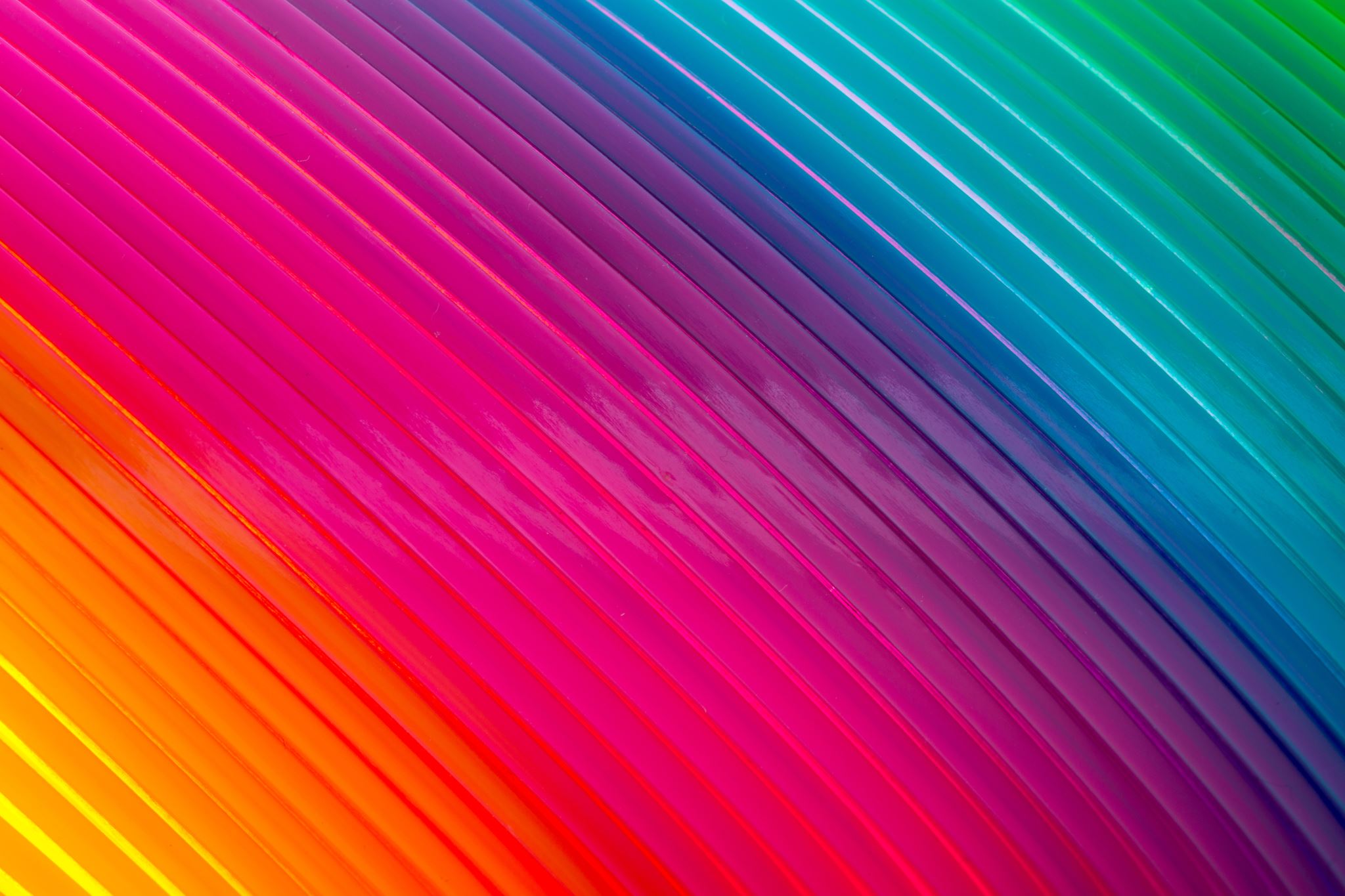 Week of January 27th, 2020
Cellular Respiration & Photosynthesis
MS-LS1-6:  Construct a scientific explanation based on evidence for the role of photosynthesis in the cycling of matter and flow of energy into and out of organisms.
Monday, January 27th
Tuesday, January 28th
Wednesday, January 29th
Thursday, January 30th
Part 1:  Get Teacher Check
Part 2:  Get Teacher Check
Friday, January 31st
Double check and read question and answer choices 2X each.